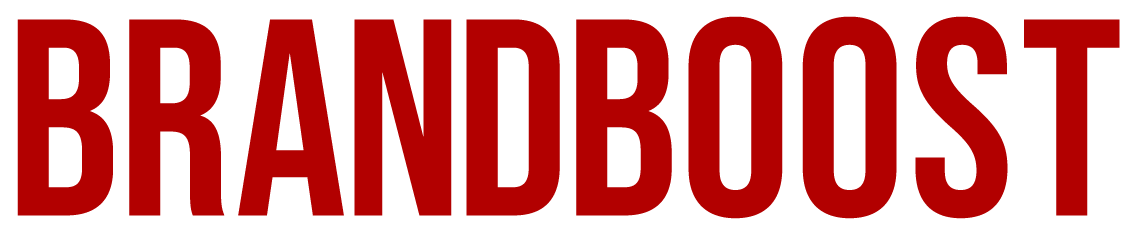 Product Launch Checklist
[Insert Title Here]
Template validated by Sergio Luna & Teesh Yalamanchili - Senior Product Manager at Amazon
Thanks for Productschool.com
Giới thiệu : Cách sử dụng
Review lại template: Bắt đầu bằng cách xem lại mẫu để hiểu các mục có trong checklist.
Tùy chỉnh template: Sửa đổi mẫu để phù hợp với nhu cầu cụ thể của việc ra mắt sản phẩm của bạn. Thêm hoặc bớt các mục nếu cần.
Phân công nhiệm vụ : Phân công nhiệm vụ cho các thành viên trong nhóm và đặt ra thời hạn cho từng mục trong checklist.
Socialize checklist: Tóm tắt mẫu và sử dụng nó để giao lưu với các stakeholder và lấy chữ ký của họ.
Theo dõi tiến độ: Sử checklist để theo dõi tiến độ và đảm bảo rằng tất cả các nhiệm vụ được hoàn thành đúng thời hạn.
Update template: Cập nhật mẫu khi quá trình khởi chạy và các nhiệm vụ mới được thêm hoặc hoàn thành.
Sử dụng nó như một tài liệu tham khảo : Giữ checklist ở nơi thuận tiện và tham khảo nó thường xuyên trong quá trình triển khai để luôn đi đúng hướng và đảm bảo rằng tất cả các nhiệm vụ đều được hoàn thành.
Tiếng Anh: Mẫu checklist ra mắt sản phẩm sử dụng 100% bằng tiếng Anh.
Prepare For Your Product Launch
Things to consider when launching your product:
Decision-making framework
Product Definition: Who, what & why?
Systems & operations 
Sales & Customer Support
Legal & Compliance
Marketing: Go To Market
User Feedback & Performance tracker
Decision Making Framework
Step 1: Set parameters
Decision Making Framework
Step 2: Deliberate
Decision Making Framework
Step 3: Decide
Pre-Launch Checklist
Add ✅ once completed
Product Launch Checklist
Product Checklist
Add ✅ once completed
Product Launch Checklist
Systems & Databases Checklist
Add ✅ once completed
Product Launch Checklist
Sales & Support Checklist
Add ✅ once completed
Product Launch Checklist
Sales & Support Checklist (Continue)
Add ✅ once completed
Product Launch Checklist
Go To Market Checklist
Add ✅ once completed
Product Launch Checklist
Go To Market Checklist (Continue)
Add ✅ once completed
Product Launch Checklist
Product Feedback Checklist
Add ✅ once completed
Product Launch Checklist
Launch Feedback Checklist
Add ✅ once completed
Product Launch Checklist
Open Q&A
Product Launch Checklist
Product Launch Checklist:
Identify Your Customer
Have a clear positioning statement
Pitch your Positioning to Stakeholders.
Plan your GTM strategy
Set your goals for the Launch
Create Promotional Communication
Prepare your Team
Internal Release
External Customer Release
Track Progress against OKRs
Set a Retrospective 
Celebrate with Your Team
Release Checklist
(Day of Launch)
Add ✅ once completed
Product Launch Checklist
General Product Release Checklist
[Speaker Notes: Legal & Compliance: The process of.

[Sergio]
Release checklist
Add columns with links to the corresponding artifacts, e.g. document with final testing results, link to Help page with updated content, etc.
Add columns for what "good" means for each, e.g. should final testing tolerate certain type of bugs? Should you verify specific SLAs in your documentation?]
Post Launch Checklist
(Day of Launch)
Add ✅ once completed
Product Launch Checklist
General Product Release Checklist
FAQs & 
Best Practices
Add ✅ once completed
Product Launch Checklist
Mobile Release Checklist
Add ✅ once completed
Product Launch Checklist
Web Release Checklist
Add ✅ once completed
Product Launch Checklist
Desktop Release Checklist
Product Launch Checklist
Best practice
Conduct thorough testing: Testing is a critical component of any product release. Conduct comprehensive testing to identify and fix any issues or bugs before releasing the product. Test with different languages if applicable, identify corner cases (especially if you have a QAE who can help push the system to its limits).
Monitor metrics: Set up metrics to track the performance of the product after release. This will help identify any issues and opportunities for improvement.
Have a rollback plan: Despite thorough testing, issues may arise after release. Have a rollback plan in place to quickly address any issues and restore the previous version of the product if necessary.
Involve stakeholders: Involve stakeholders such as customers, partners, and internal teams in the product release process. This will help ensure that all relevant parties are aligned and informed throughout the process.
Continuously improve: Use the data and feedback gathered from the product release to continuously improve the product. Incorporate learnings into future releases to ensure that the product continues to meet user needs and expectations.
Thanks for reading
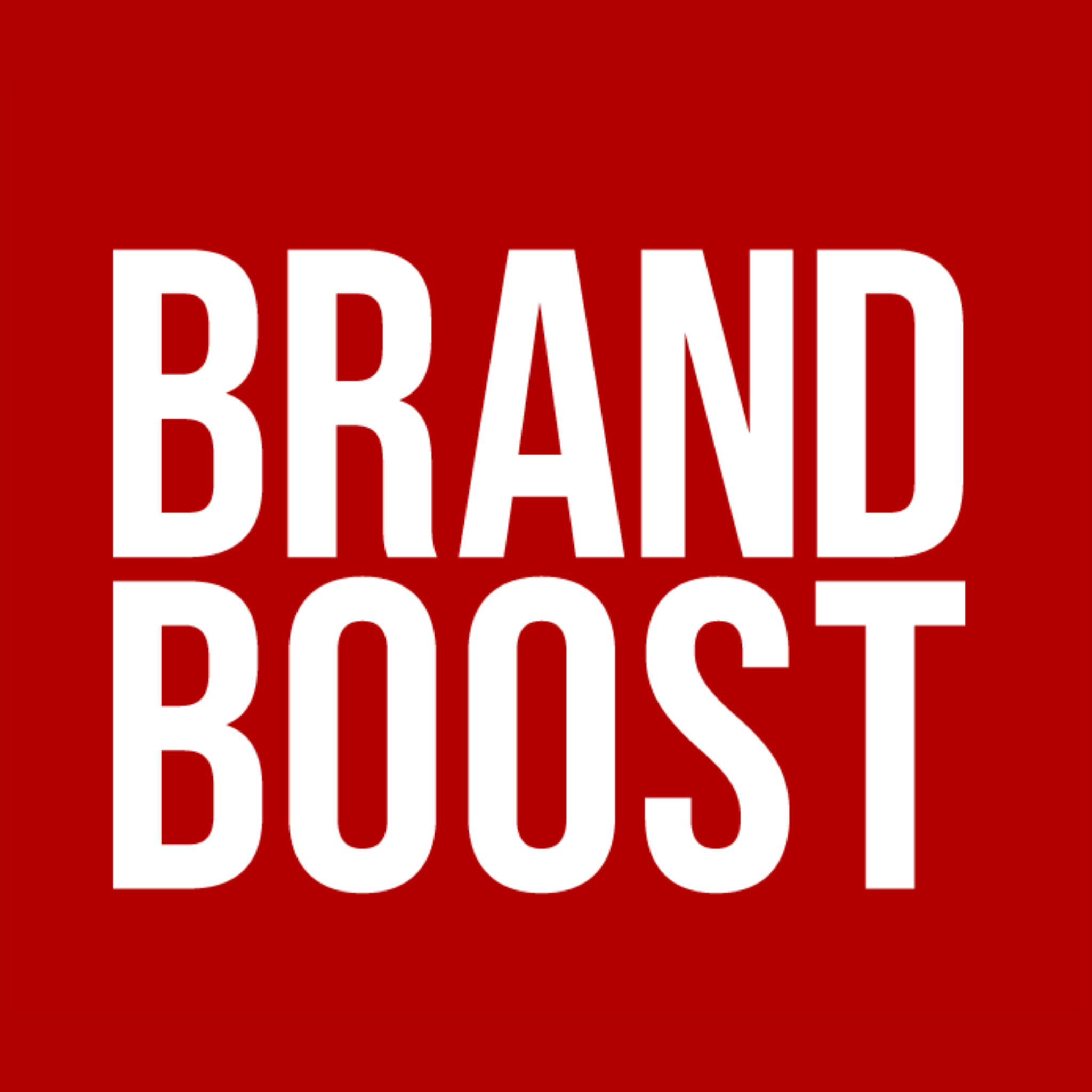 Bài viết khác cùng chủ đề của chúng tôi:
Mẫu kịch bản ra mắt sản phẩm mới kèm lời dẫn chi tiết và đầy đủ nhất 
8 bước triển khai kế hoạch ra mắt sản phẩm mới chi tiết, hiệu quả
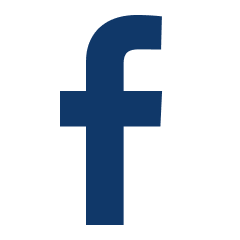 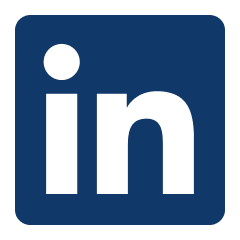 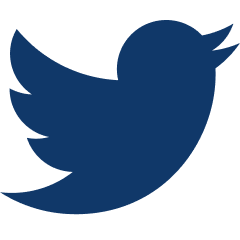 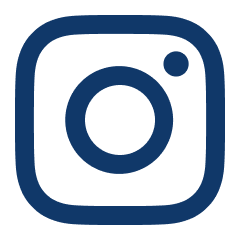